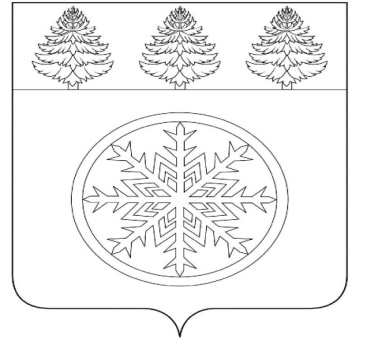 БюджетЗиминского городского муниципального образованияна 2022 год и плановый период2023 и 2024 годов (Решение Думы Зиминского городского муниципального образования №183 от 23.12.2021)
Управление по финансам и налогам администрации
Зиминского  городского муниципального образования
Решение Думы Зиминского городского муниципального образования «О бюджете Зиминского городского муниципального образования на 2022 год и на плановый период  2023 и 2024 годов» подготовлено в соответствии с требованиями:

Бюджетного кодекса Российской Федерации

Федерального закона от 06.10.2003 г. № 131-ФЗ «Об общих принципах организации местного самоуправления в РФ»

Приказа Министерства финансов Российской Федерации от 06.06.2019г. № 85н «О порядке формирования и применения  кодов бюджетной классификации Российской Федерации, их структуре и принципах назначения»

Приказа Министерства финансов Российской Федерации от 08.06.2021г. № 75н «Об утверждении кодов (перечней кодов) бюджетной классификации Российской Федерации на 2022 год (на 2022 год и на плановый период 2023 и 2024 годов)»

Закона Иркутской области от 22.10.2013 г. № 74-ОЗ «О межбюджетных трансфертах и нормативах отчислений в местные бюджеты»

Положения о бюджетном процессе в Зиминском городском муниципальном образовании

Основных направлений налоговой и бюджетной политики Зиминского городского муниципального образования на 2022 год и плановый период 2023 и 2024 годов

Муниципальных программ и иных документов
Основные параметры проекта бюджета Зиминского городского муниципального образования на 2022 год
Доходы         -       Расходы     =     Дефицит
1 931 557,2
1 947 046,2
15 489,0
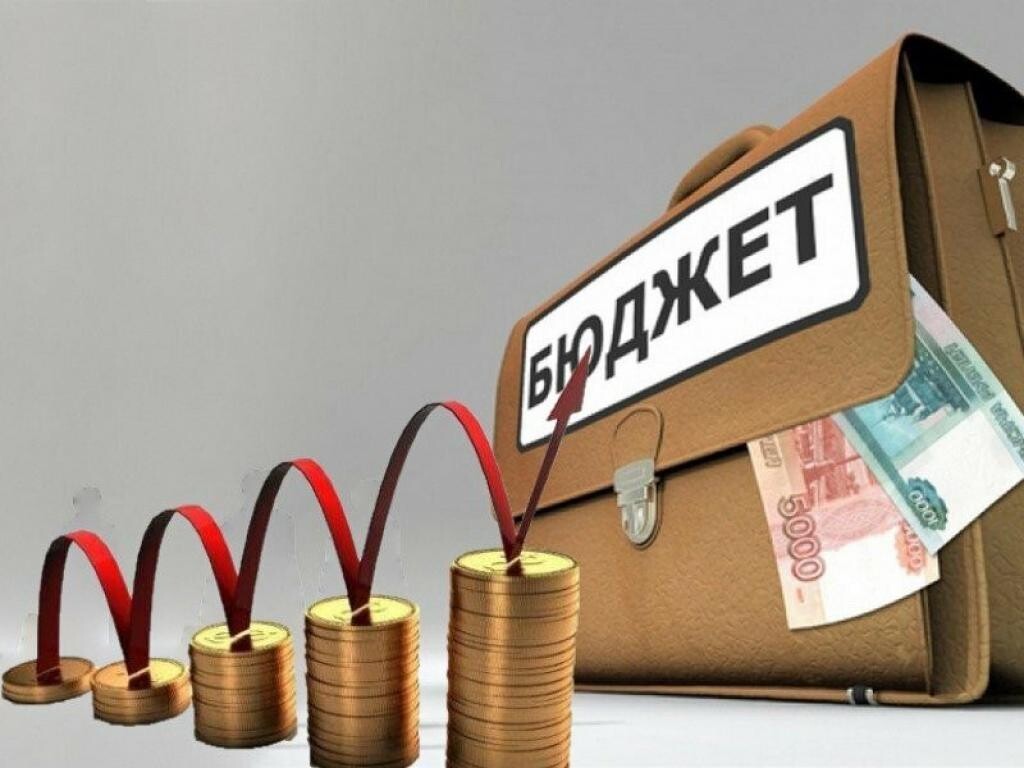 БЮДЖЕТ
ОСНОВНЫЕ ПАРАМЕТРЫ БЮДЖЕТА ЗИМИНСКОГО ГОРОДСКОГО МУНИЦИПАЛЬНОГО ОБРАЗОВАНИЯ
на 2022 год и  плановый период 2023 и 2024 годов
(тыс.руб.)
Показатели поступления доходов 
с учетом изменения бюджетного и налогового законодательства в бюджет
Зиминского городского муниципального образования в 2022-2024 годах                                                                          
тыс. рублей
СТРУКТУРА НАЛОГОВЫХ  ДОХОДОВ БЮДЖЕТА ЗИМИНСКОГО ГОРОДСКОГО МУНИЦИПАЛЬНОГО  ОБРАЗОВАНИЯ В  2022 ГОДУ
СТРУКТУРА НЕНАЛОГОВЫХ ДОХОДОВ БЮДЖЕТА ЗИМИНСКОГО ГОРОДСКОГО МУНИЦИПАЛЬНОГО ОБРАЗОВАНИЯ НА 2022 ГОД
ДИНАМИКА ПОСТУПЛЕНИЯ МЕЖБЮДЖЕТНЫХ ТРАНСФЕРТОВ В БЮДЖЕТ ЗИМИНСКОГО ГОРОДСКОГО МУНИЦИПАЛЬНОГО ОБРАЗОВАНИЯ
ПОКАЗАТЕЛИ ПОСТУПЛЕНИЙ ДОХОДОВ В БЮДЖЕТ ЗИМИНСКОГО ГОРОДСКОГО МУНИЦИПАЛЬНОГО ОБРАЗОВАНИЯ
(тыс.руб.)
Распределение доходов в общем объеме в бюджете
Зиминского городского муниципального образования 
в 2020-2024 годах
СТРУКТУРА РАСХОДОВ БЮДЖЕТА ЗИМИНСКОГО ГОРОДСКОГО МУНИЦИПАЛЬНОГО  ОБРАЗОВАНИЯ  на   2022 ГОД 

Расходы социальной направленности
1146749,7(58,8%)
Образование
Культура и кинематография
45812,4 (2,4%)
1273409,8тыс.руб. (65,4%)
57474,4 (3,0%)
Социальная политика
23373,3 (1,2%)
Всего: 1947046,2
тыс.руб.
Физ. культура и спорт
530584,9 (27,4%)
Жилищно-коммунальное хозяйство
Общегосударственные вопросы
82622,8 (4,2%)
48444,2 (2,5%)
Национальная экономика
11984,5 (0,5%)
11
Прочие расходы
СТРУКТУРА РАСХОДОВ БЮДЖЕТА ЗИМИНСКОГО ГОРОДСКОГО МУНИЦИПАЛЬНОГО  ОБРАЗОВАНИЯ 
на плановый период 2023 и 2024 годов
Образование
Культура и кинематография
Физ. культура и спорт
Социальная политика
Расходы социальной направленности всего
Жилищно-коммунальное хозяйство
Общегосударственные вопросы
Национальная экономика
Прочие расходы
Всего расходов:
12
Структура расходной части  бюджета в разрезе муниципальных программ на 2022 год (тыс.руб.)
13
Структура расходной части бюджета в разрезе муниципальных программ на 2023 и 2024 годы
                                                                                      (тыс.руб.)
Удельный вес программных и непрограммных расходов в бюджете 
на 2022 год
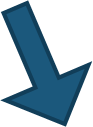 Объем программных расходов     
       составит 1 834 074,5 тыс. руб.

      Объем непрограммных  расходов составит 112 971,7 тыс. руб.
Удельный вес программных и непрограммных расходов бюджета 
 на  плановый период 2023 -2024 годов
2024 год
2023 год
Непрограммные расходы  149 328,2 тыс. руб.

      Программные расходы 1 246 683,3 тыс. руб.
Непрограммные расходы 105 125,8  тыс. руб.

 Программные расходы 1 384 391,8 тыс. руб.
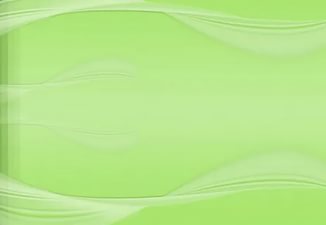 ИСТОЧНИКИ ВНУТРЕННЕГО ФИНАНСИРОВАНИЯ ДЕФИЦИТА БЮДЖЕТА  ЗИМИНСКОГО ГОРОДСКОГОМУНИЦИПАЛЬНОГО ОБРАЗОВАНИЯ НА 2022 ГОД
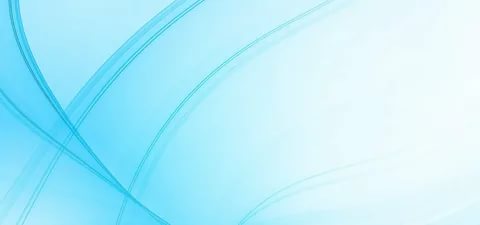 ИСТОЧНИКИ ВНУТРЕННЕГО ФИНАНСИРОВАНИЯ ДЕФИЦИТА БЮДЖЕТА  ЗИМИНСКОГО ГОРОДСКОГО МУНИЦИПАЛЬНОГО ОБРАЗОВАНИЯ НА 2023 и 2024 гг.
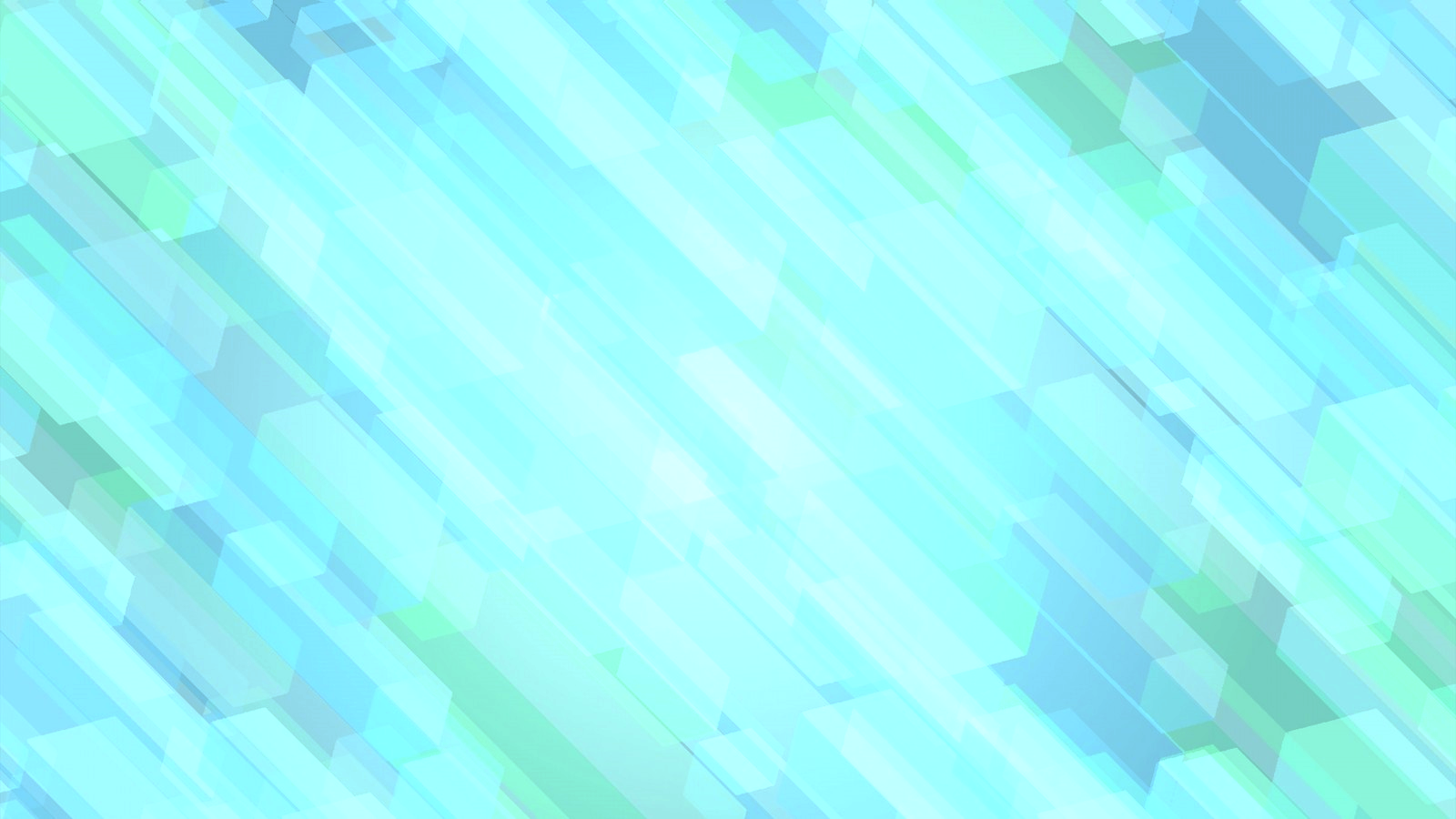 Бюджетные ассигнования на осуществление бюджетных инвестиций в объекты муниципальной собственности, софинансирование капитальных вложений в которые осуществляется за счет субсидий из областного бюджета и федерального бюджетов на 2022 год
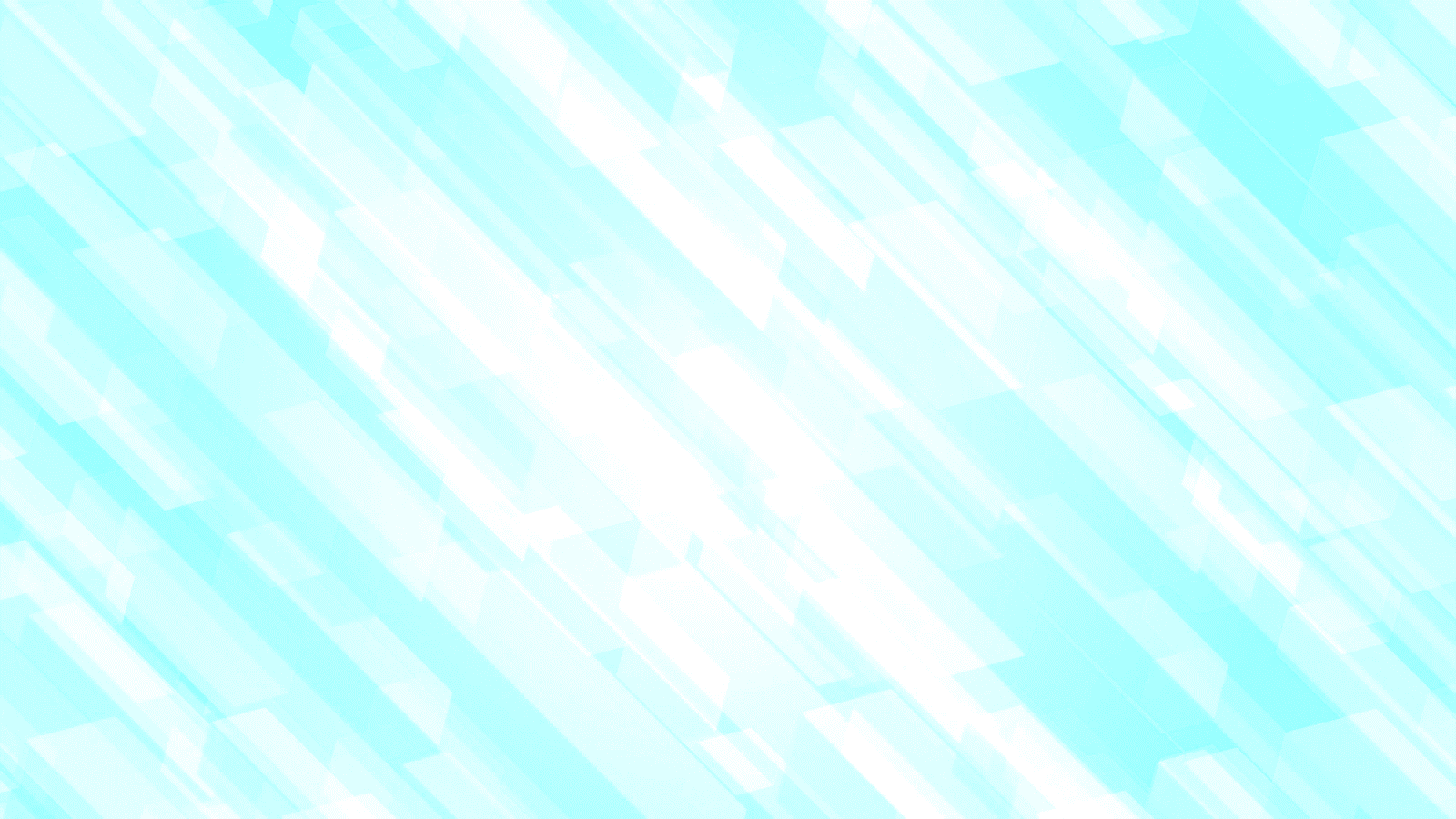 Бюджетные ассигнования на осуществление бюджетных инвестиций в объекты муниципальной собственности, софинансирование капитальных вложений в которые осуществляется за счет субсидий из областного бюджета на плановый период 2023-2024 годов
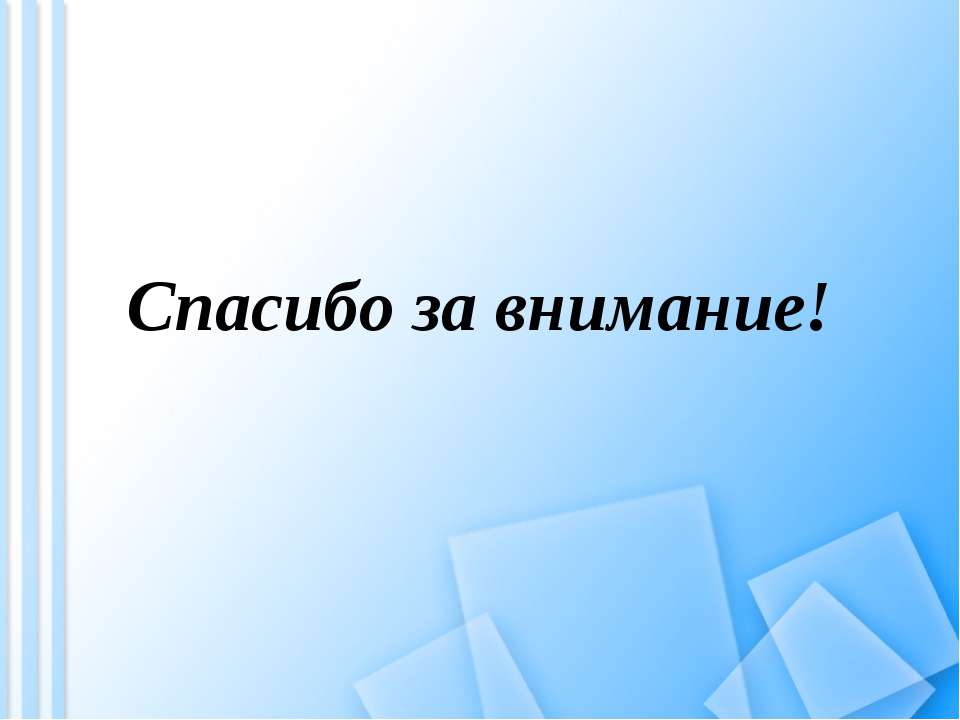 СПАСИБО ЗА ВНИМАНИЕ!
21